Ude af drift / Out of orderI tilfælde af ventilationssvigt / In case of ventilation failure
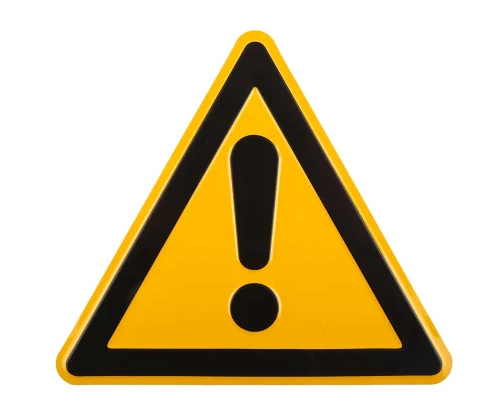 Stop omgående arbejdet - afbryd igangværende forsøg!
Sæt låg på emballager og fjern dem, hvis det er muligt.
Luk stinkskabslugen.
Sæt ”Ude af drift”-skiltet på stinkskabsruden.
Meld fejlen til Bygningsservice via Dalux.
Stop the work immediately – and stop any experiments!
Put lids on packaging and chemicals and remove them if possible.
Close the sash on the fume hood.
Put ”Out of order” sign of the fume hood 
Report the failure to facility management via Dalux.